JWST ETC MIRI Demo
Macarena Garcia Marin
European Space Agency
MIRI modes in the ETC
All MIRI modes available for cycle 1 are available in the ETC:
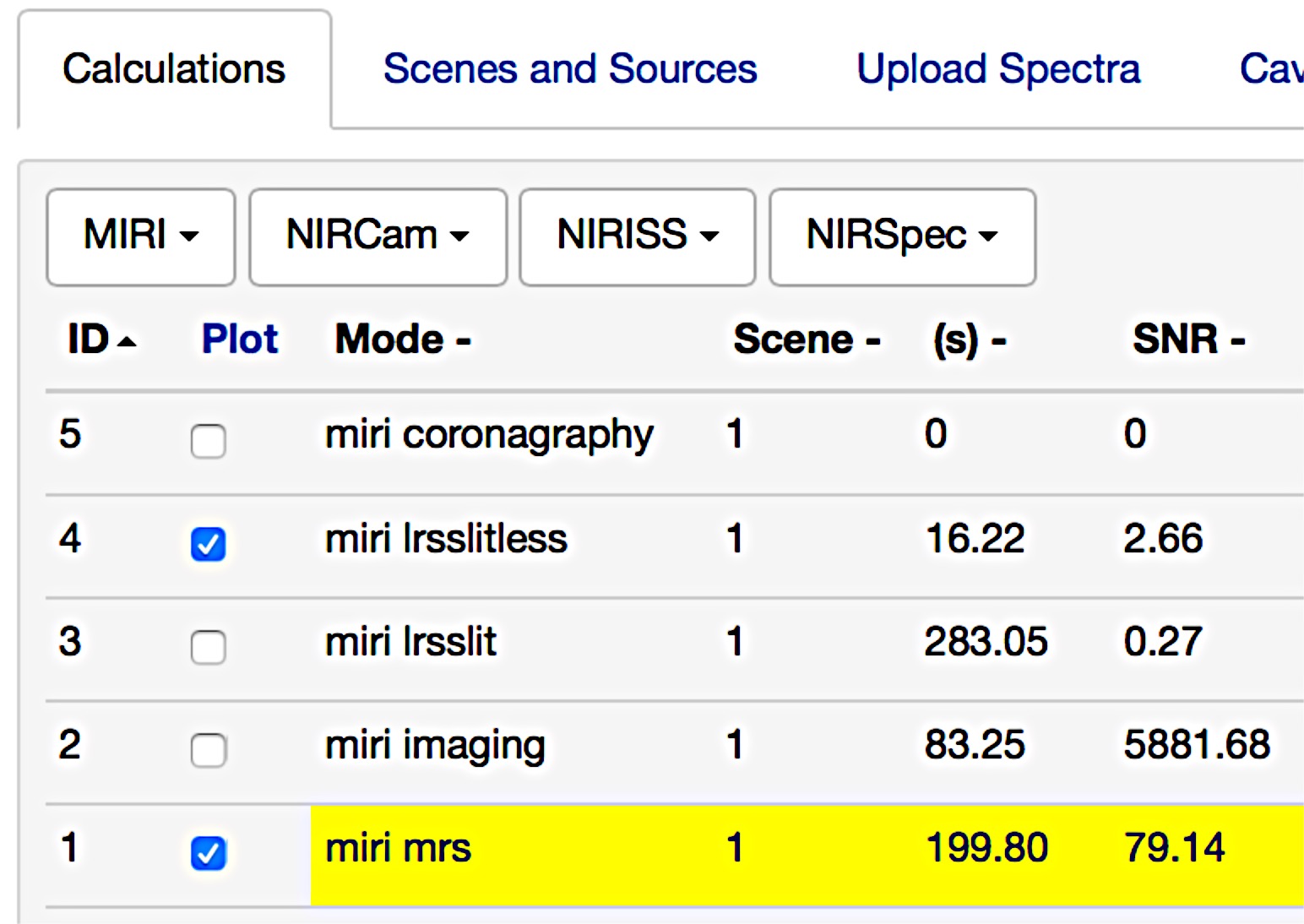 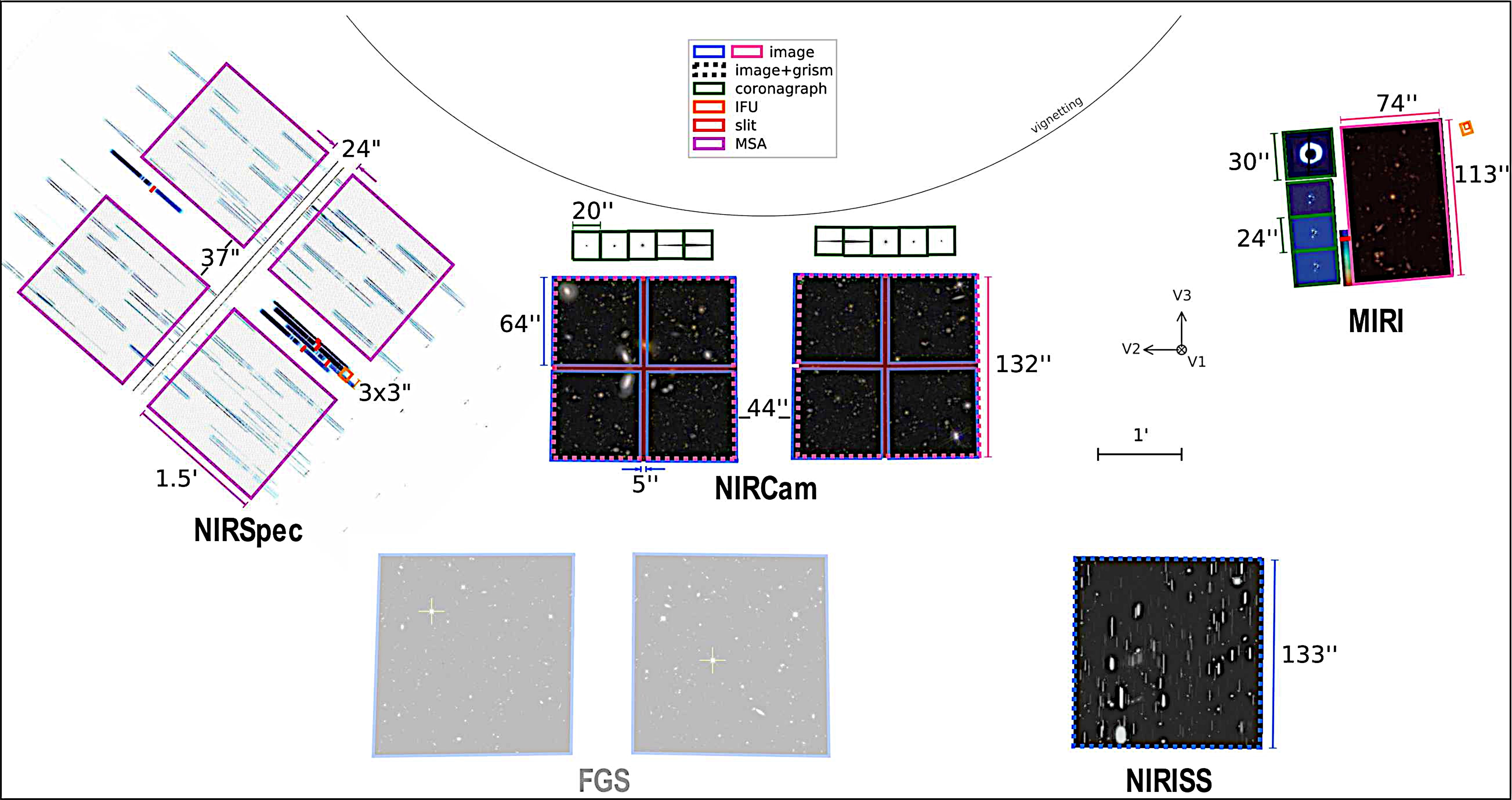 Image credit: STScI
ETC: MIRI Medium Resolution Spectrograph (IFU)
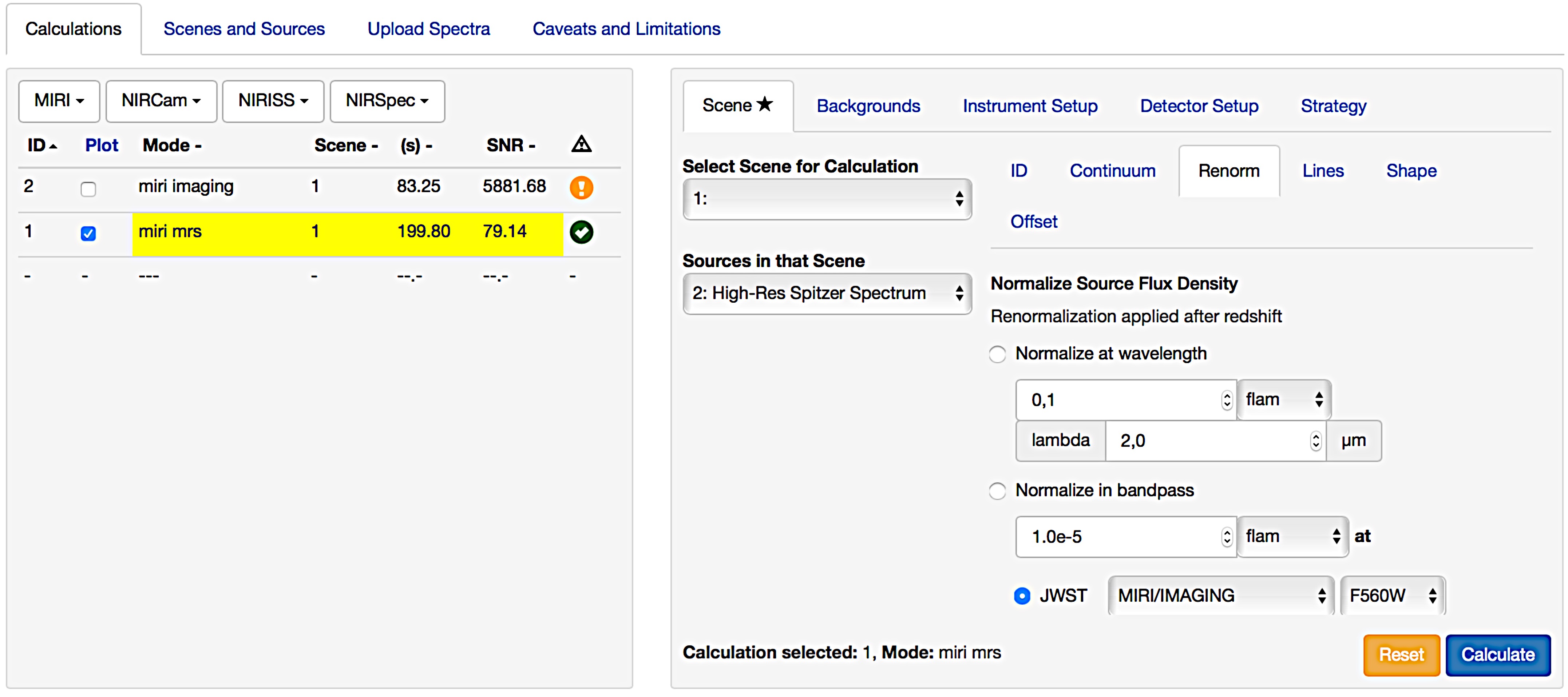 ETC: MIRI Medium Resolution Spectrograph (IFU)
After creating a suitable scene: Choose background, instrument/detector setup and strategy
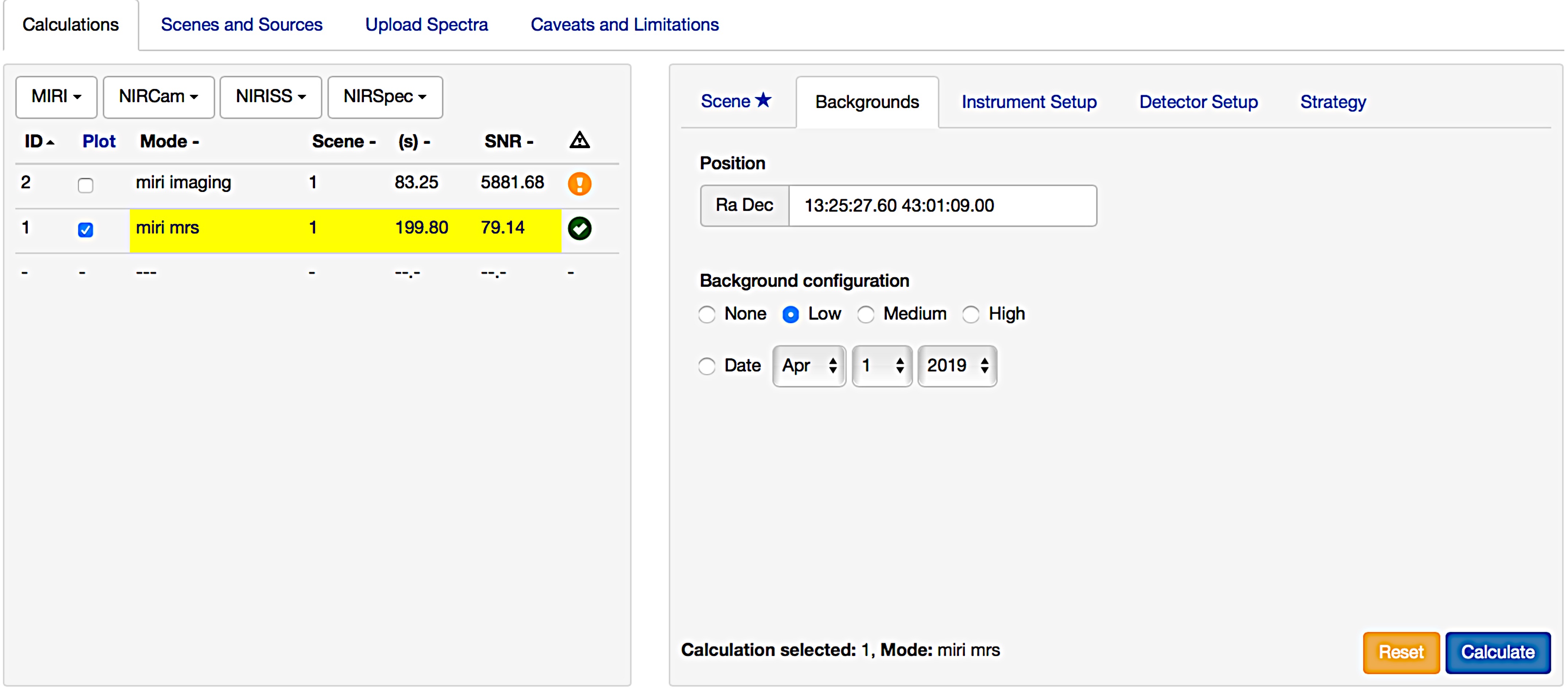 The ETC background model includes the zodiacal+ galactic background, the stray light and the telescope thermal emission (that mostly affects MIRI)
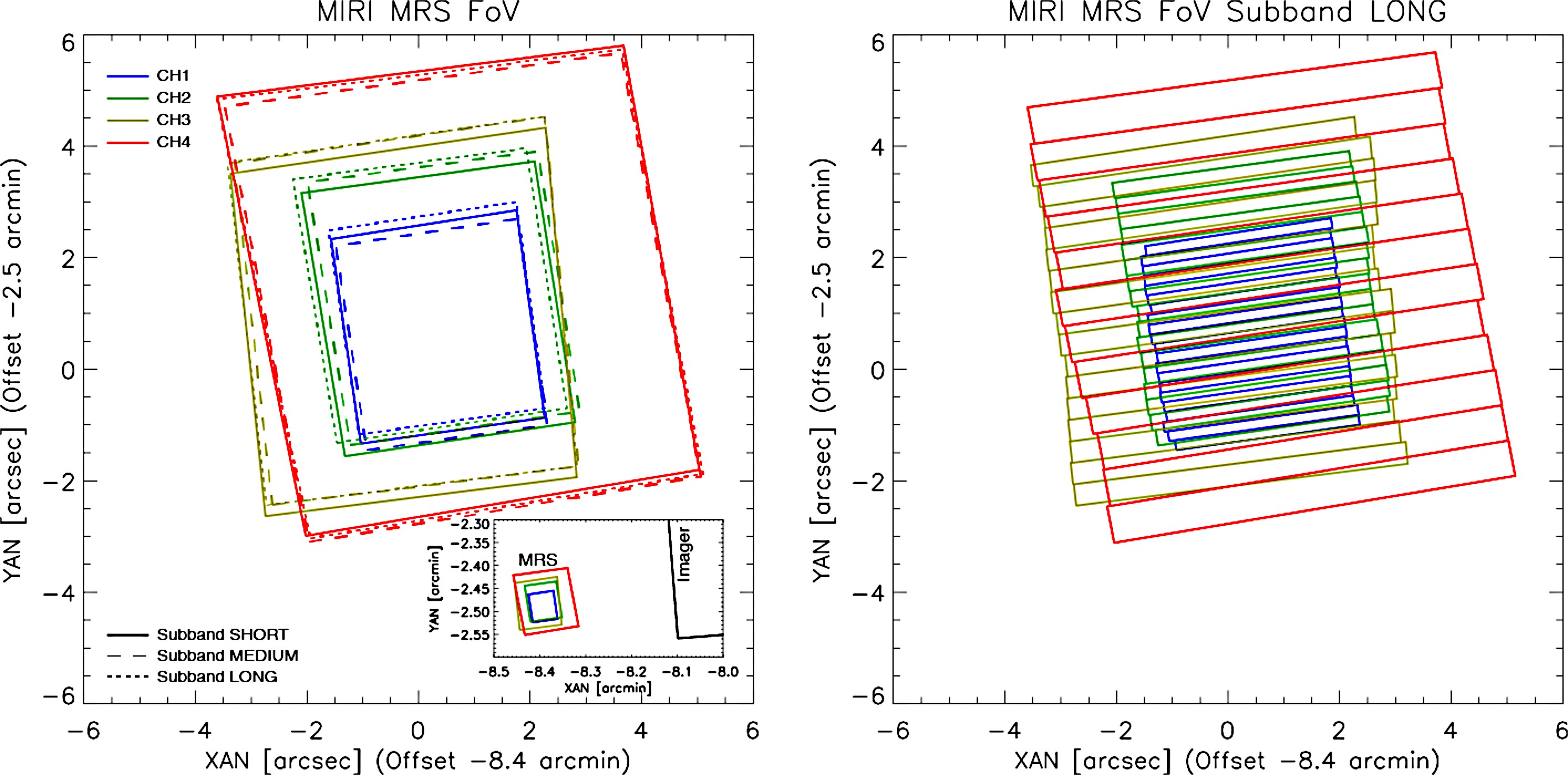 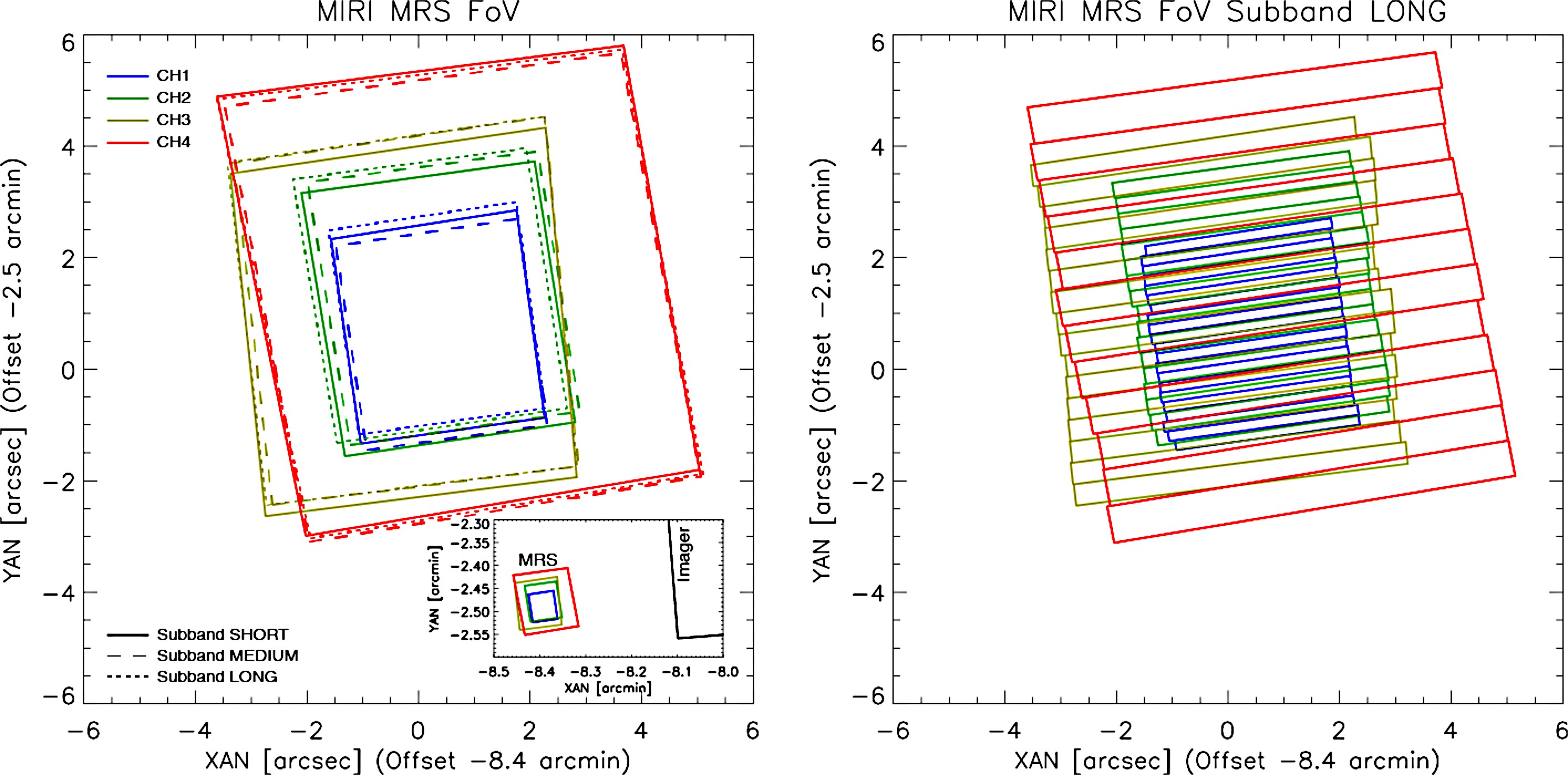 ETC: MIRI Medium Resolution Spectrograph (IFU)
After creating a suitable scene: Choose background, instrument/detector setup and strategy
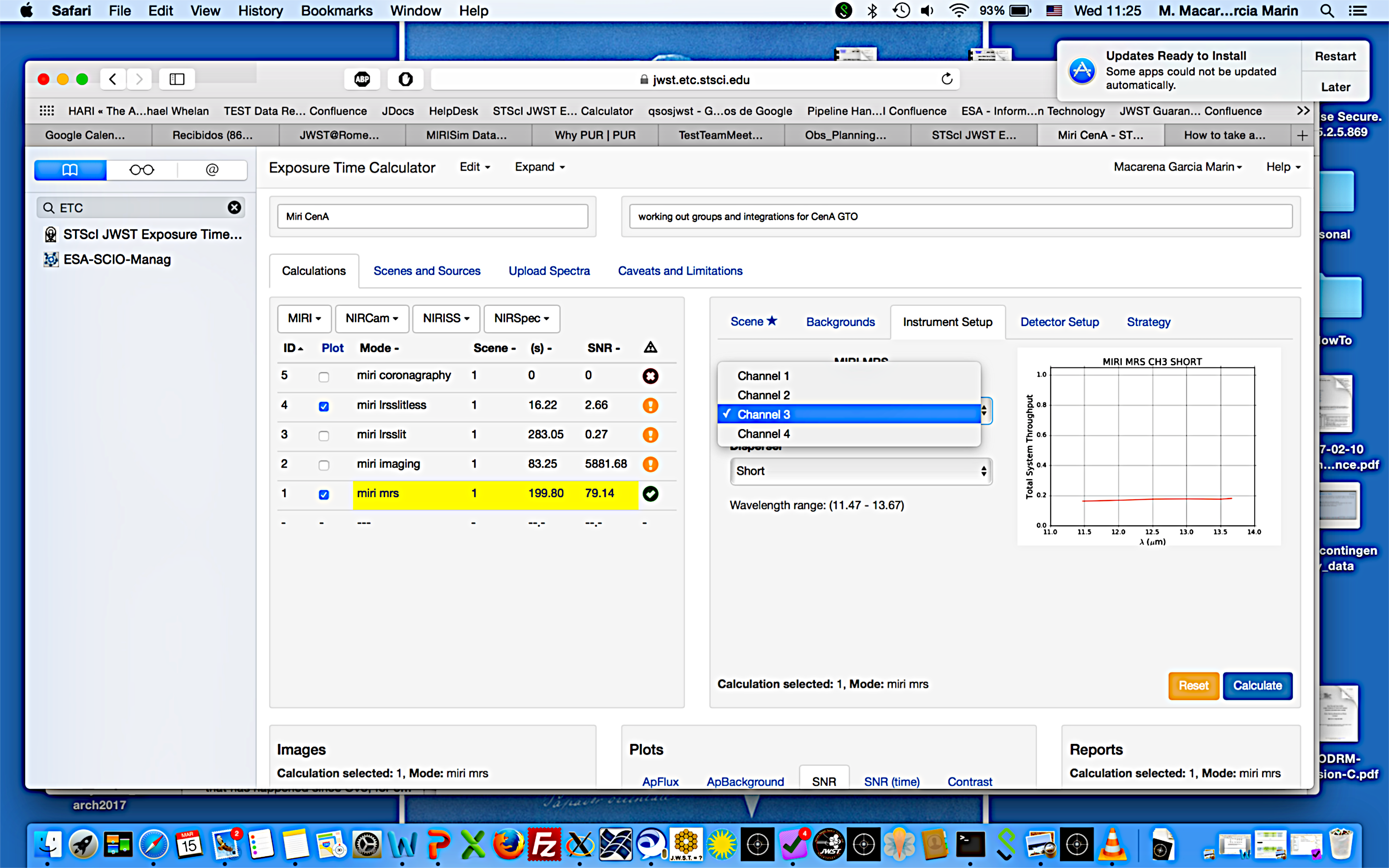 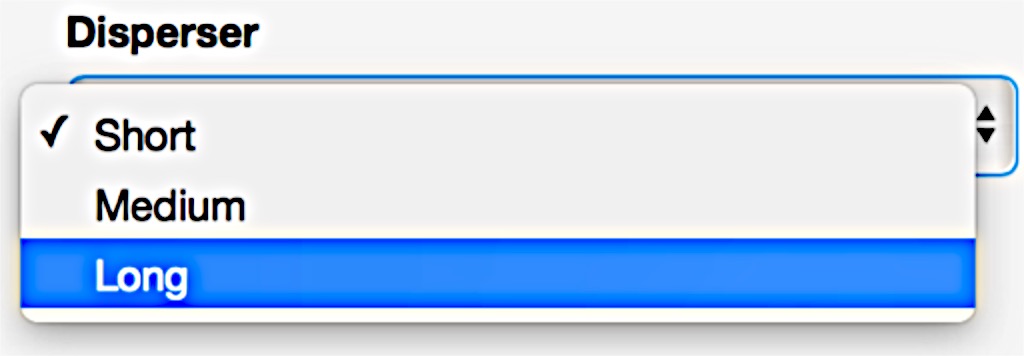 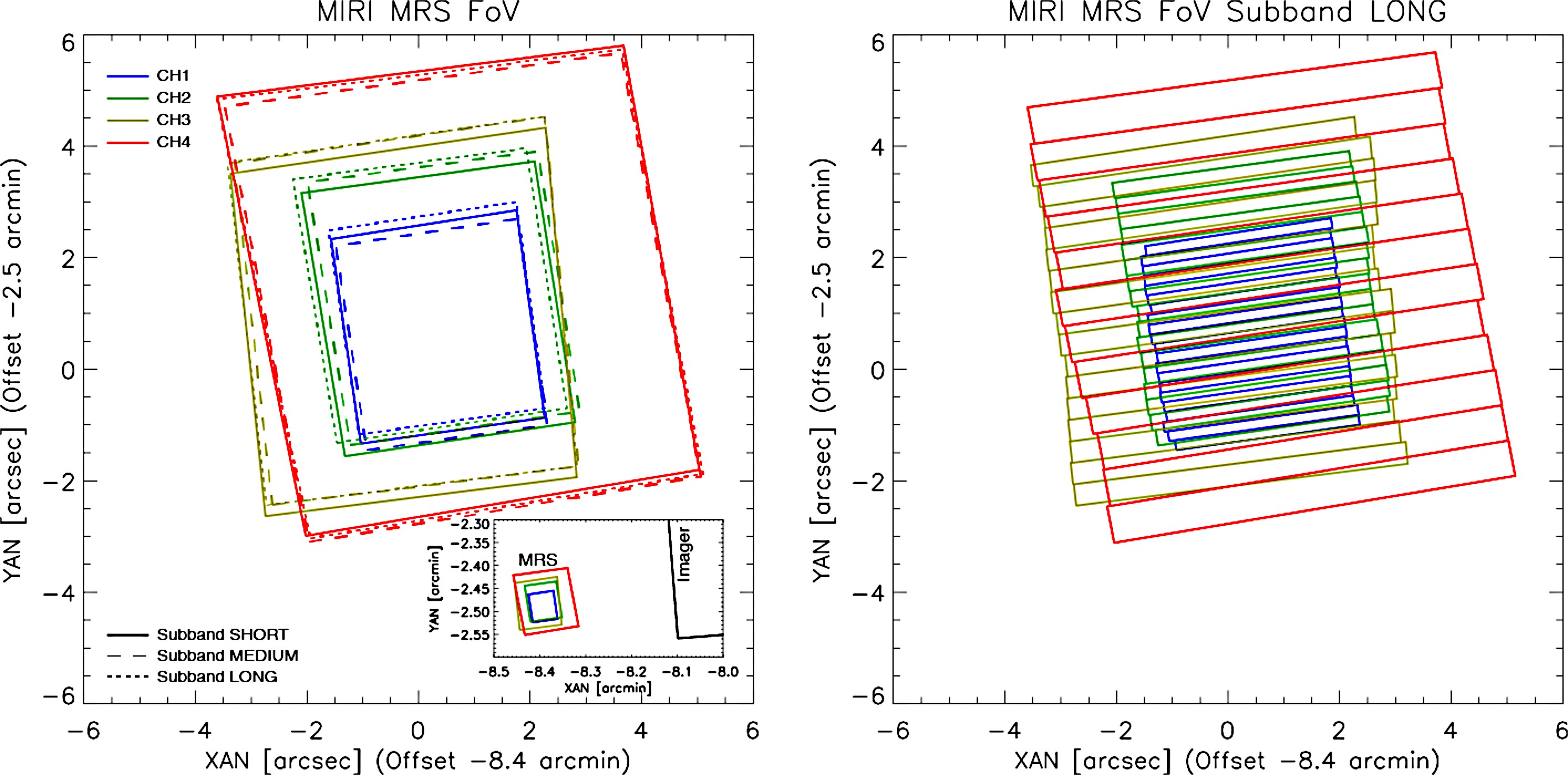 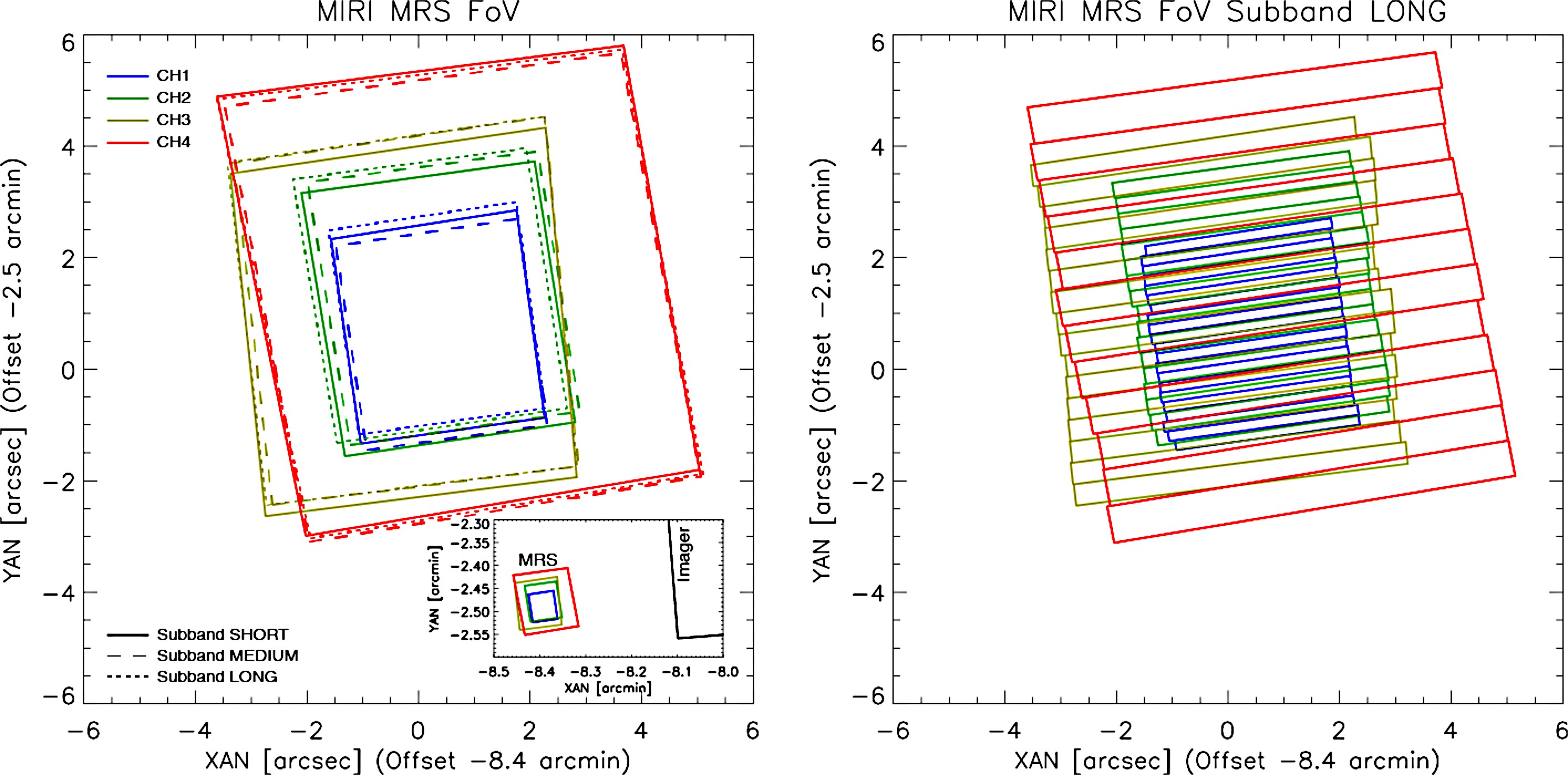 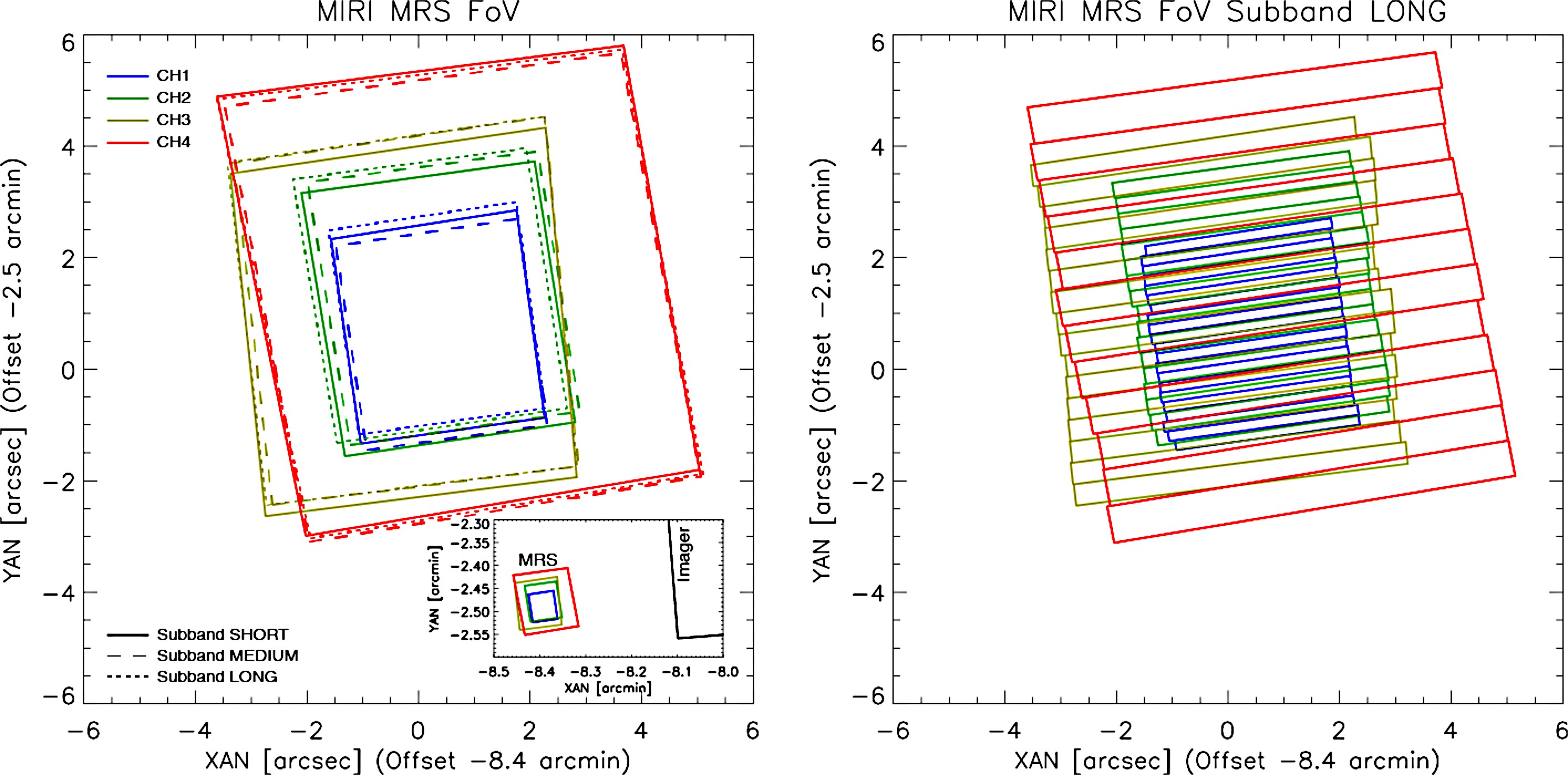 ETC: MIRI Medium Resolution Spectrograph (IFU)
After creating a suitable scene: Choose background, instrument/detector setup and strategy
Image credit: Wells et al 2015
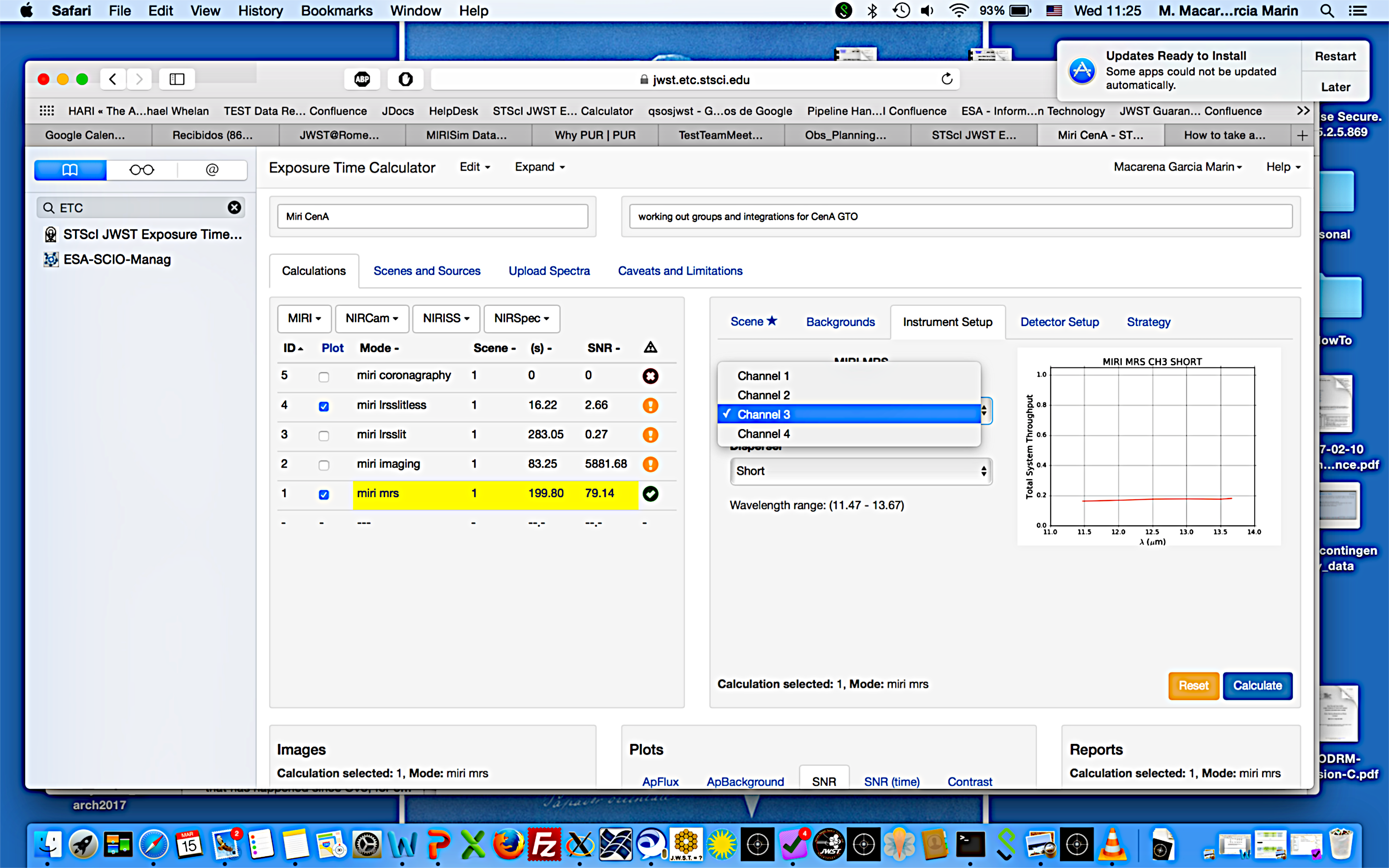 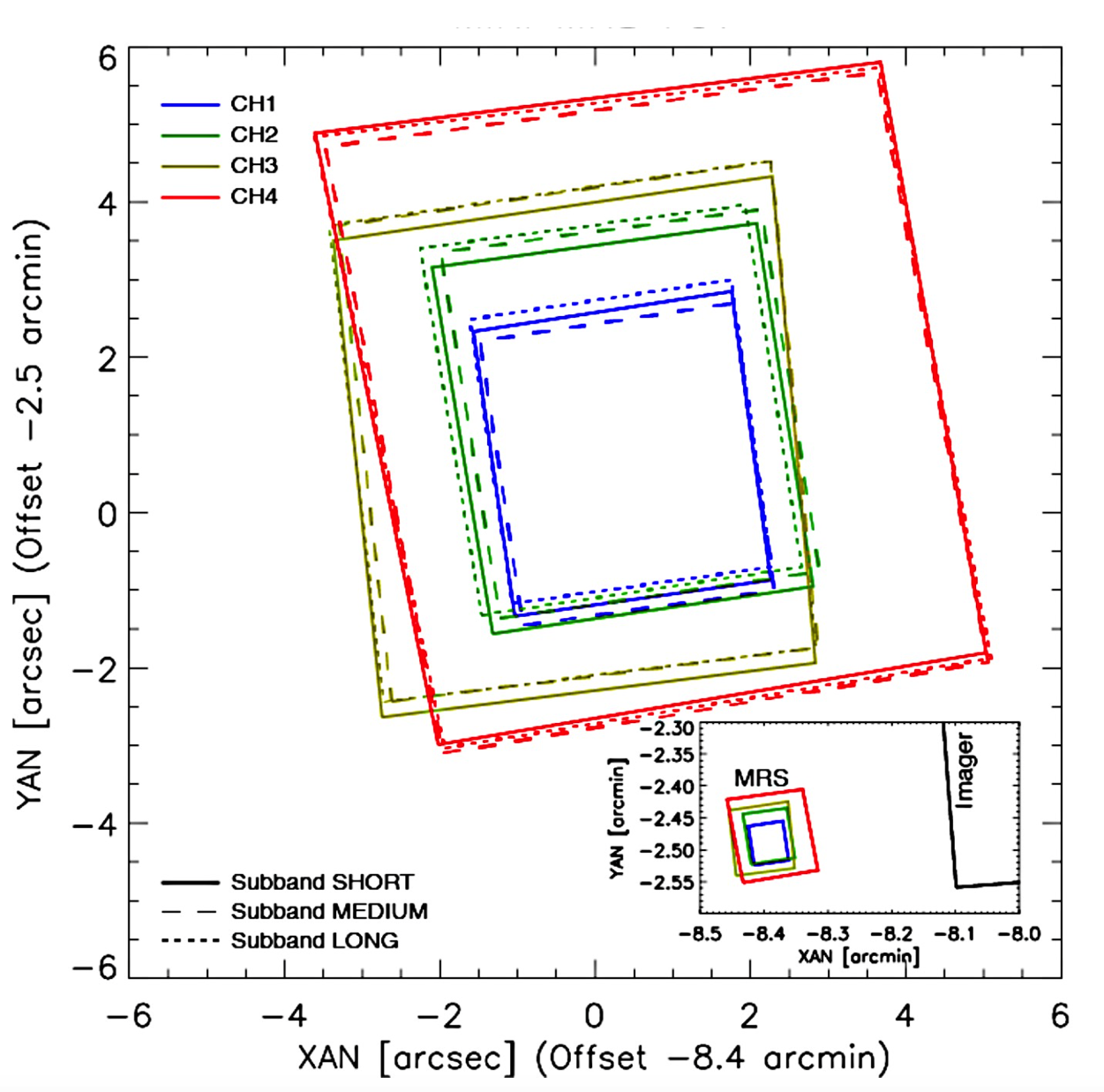 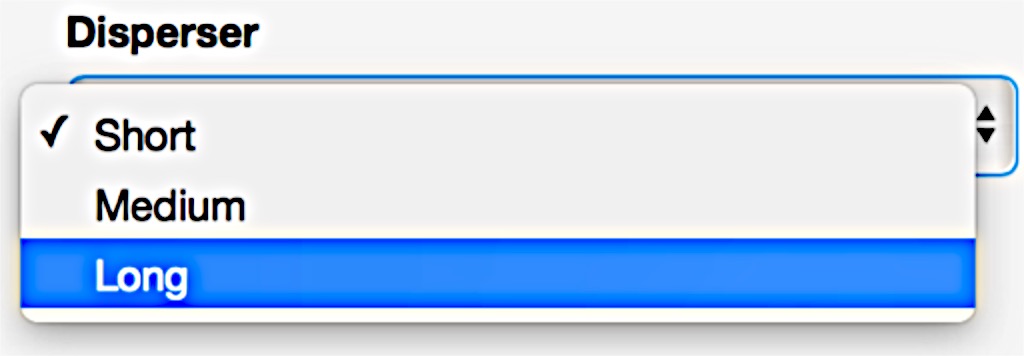 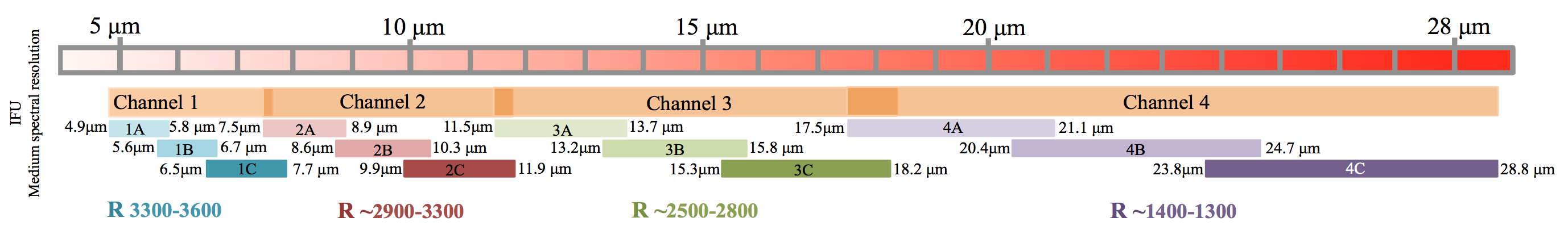 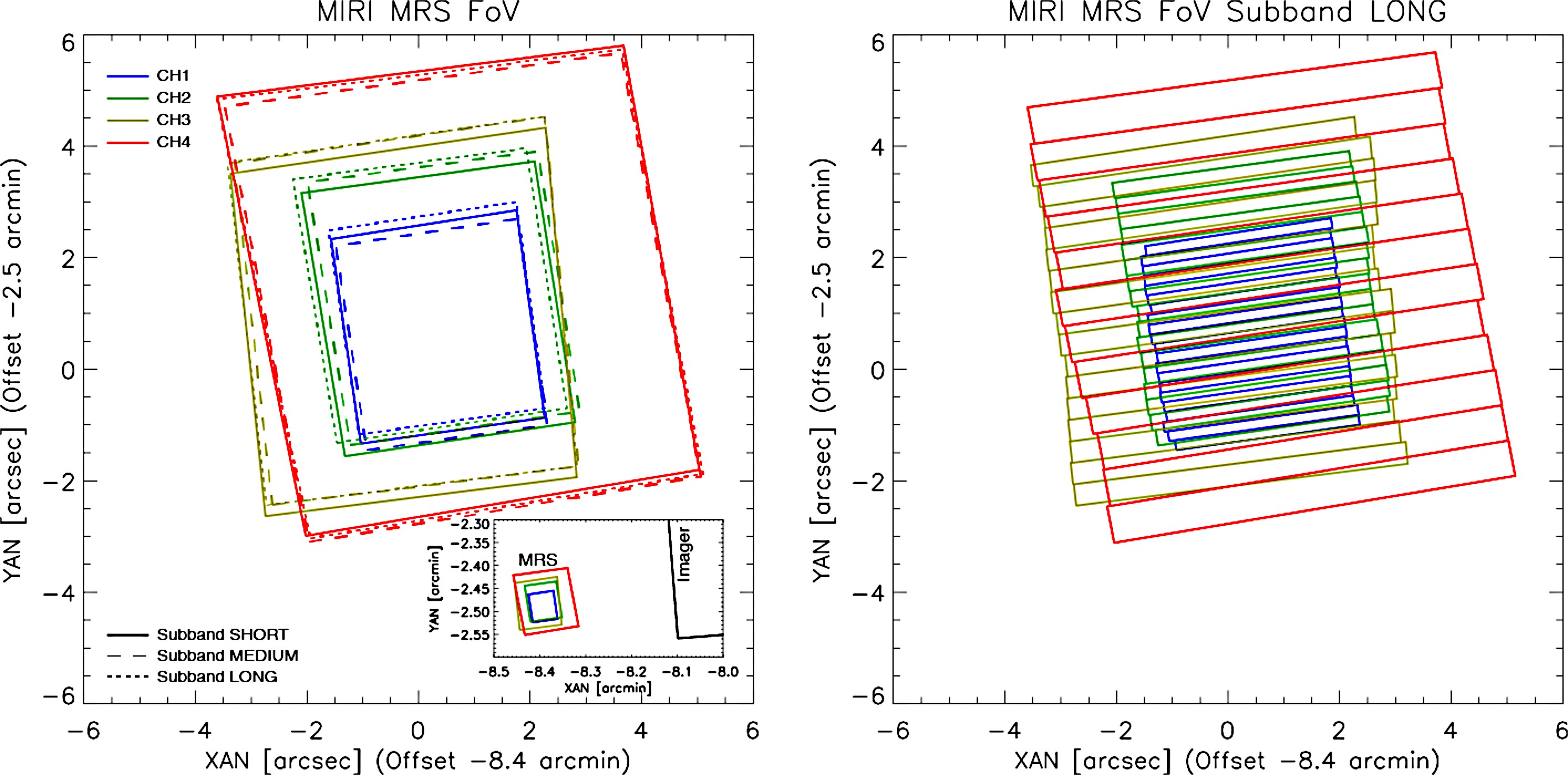 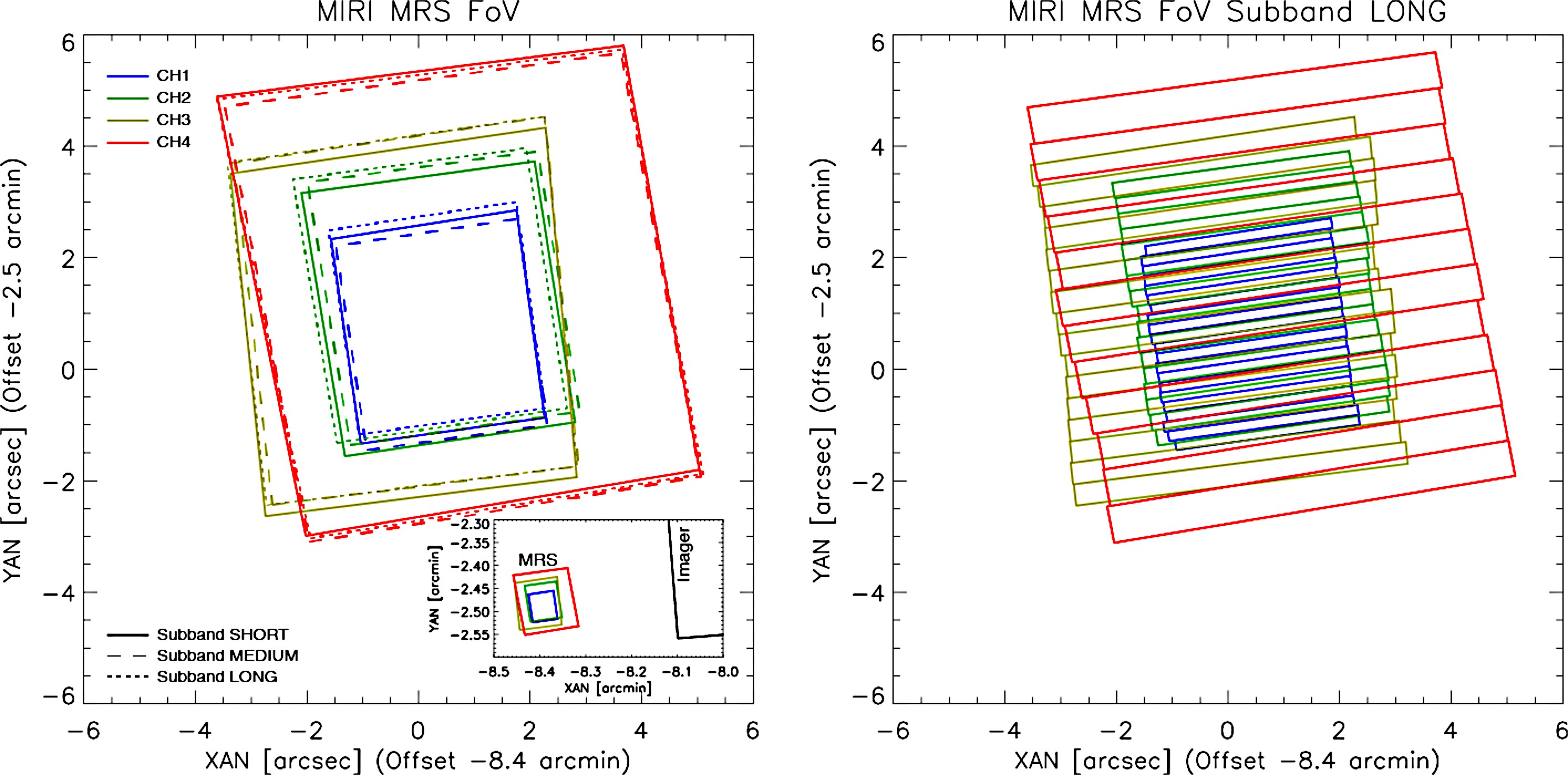 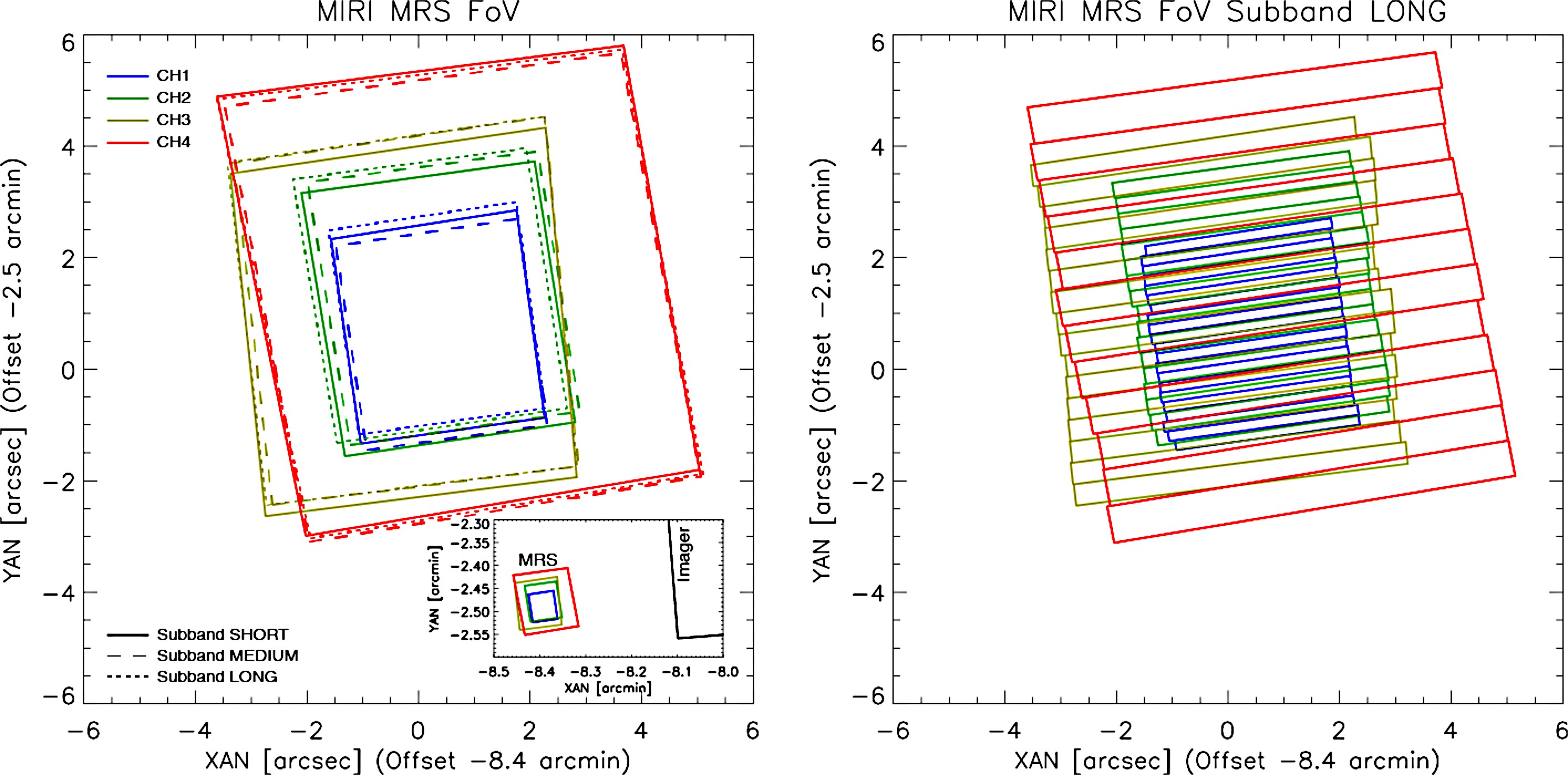 ETC: MIRI Medium Resolution Spectrograph (IFU)
After creating a suitable scene: Choose background, instrument/detector setup and strategy
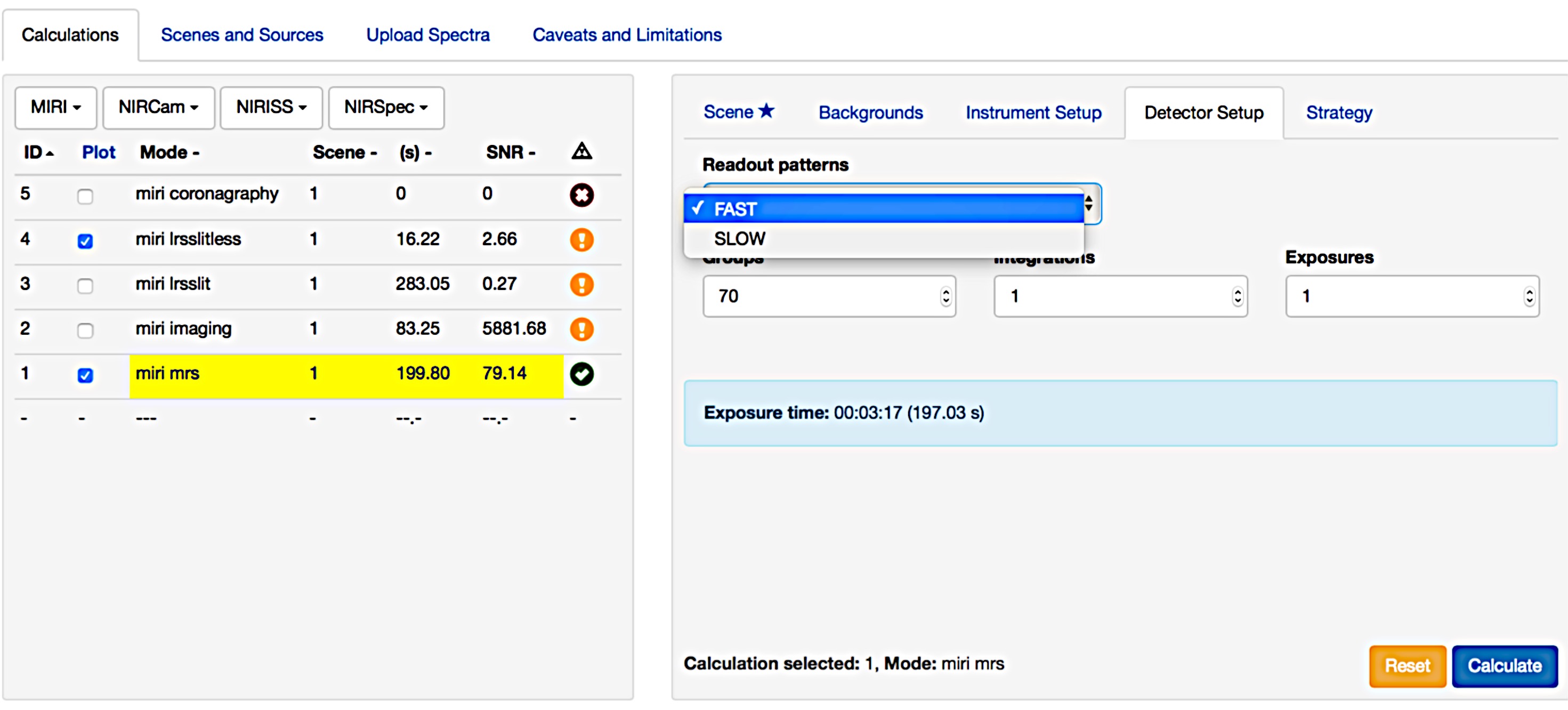 Recommendation: longer ramps are better.  
ETC default Ngroups = 100
However, one should not use ramps (integrations) of 1000 seconds or more too many cosmic rays expected.
SLOW: 23.89 s (default for the MRS)
FAST: 2.775 s (default for Imager)
See later notes on ETC detector timing
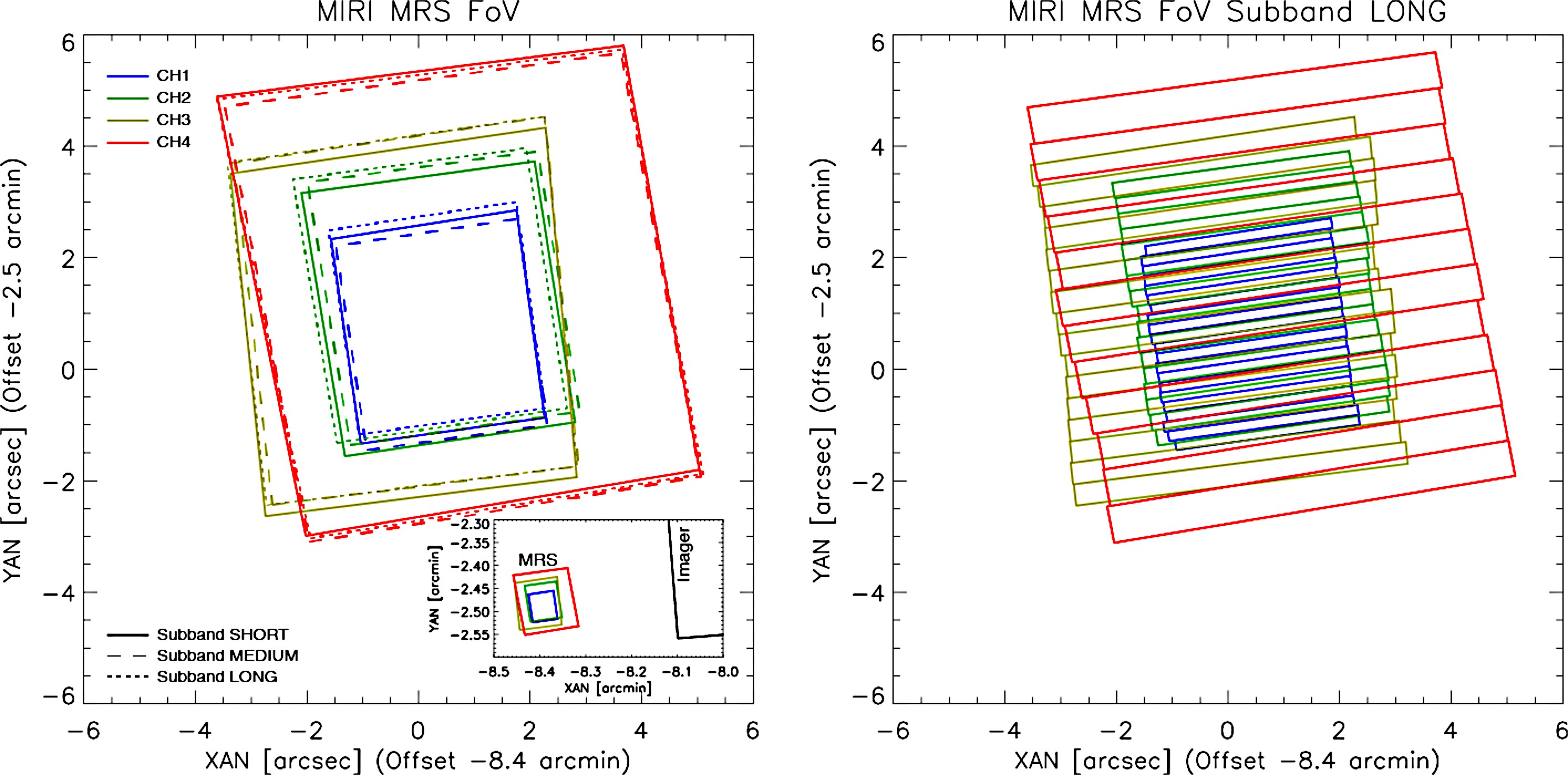 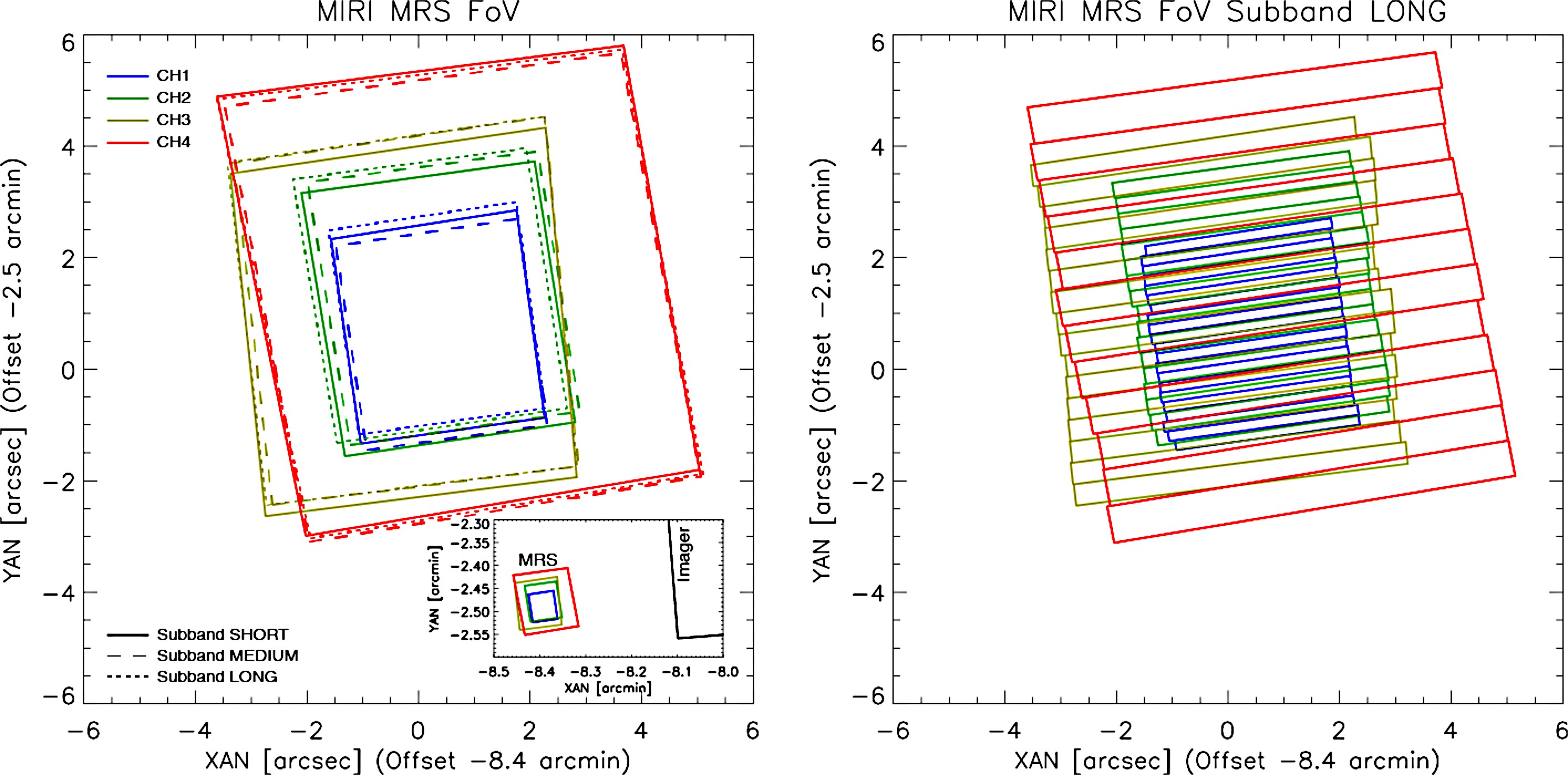 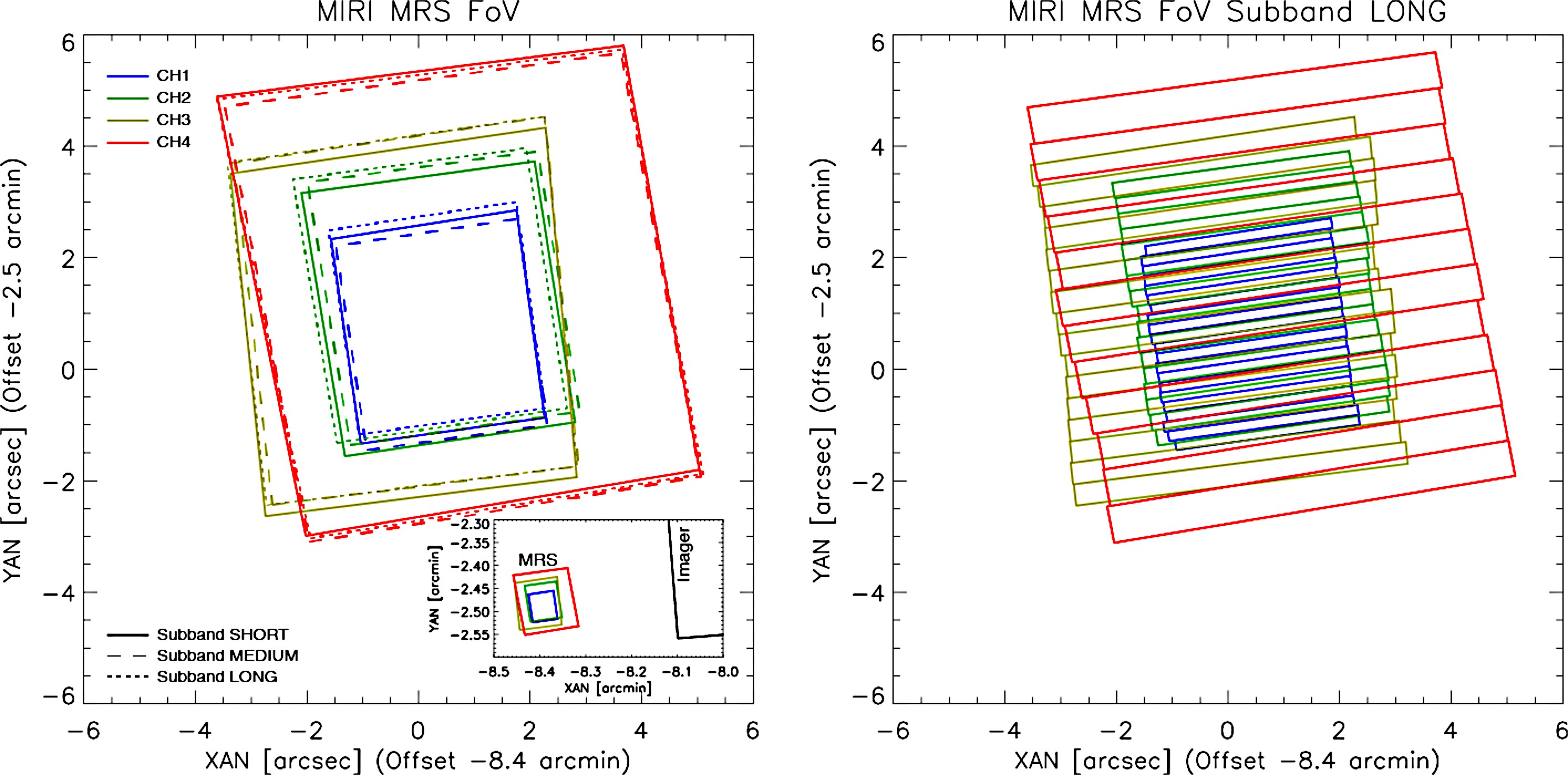 ETC: MIRI Medium Resolution Spectrograph (IFU)
After creating a suitable scene: Choose background, instrument/detector setup and strategy
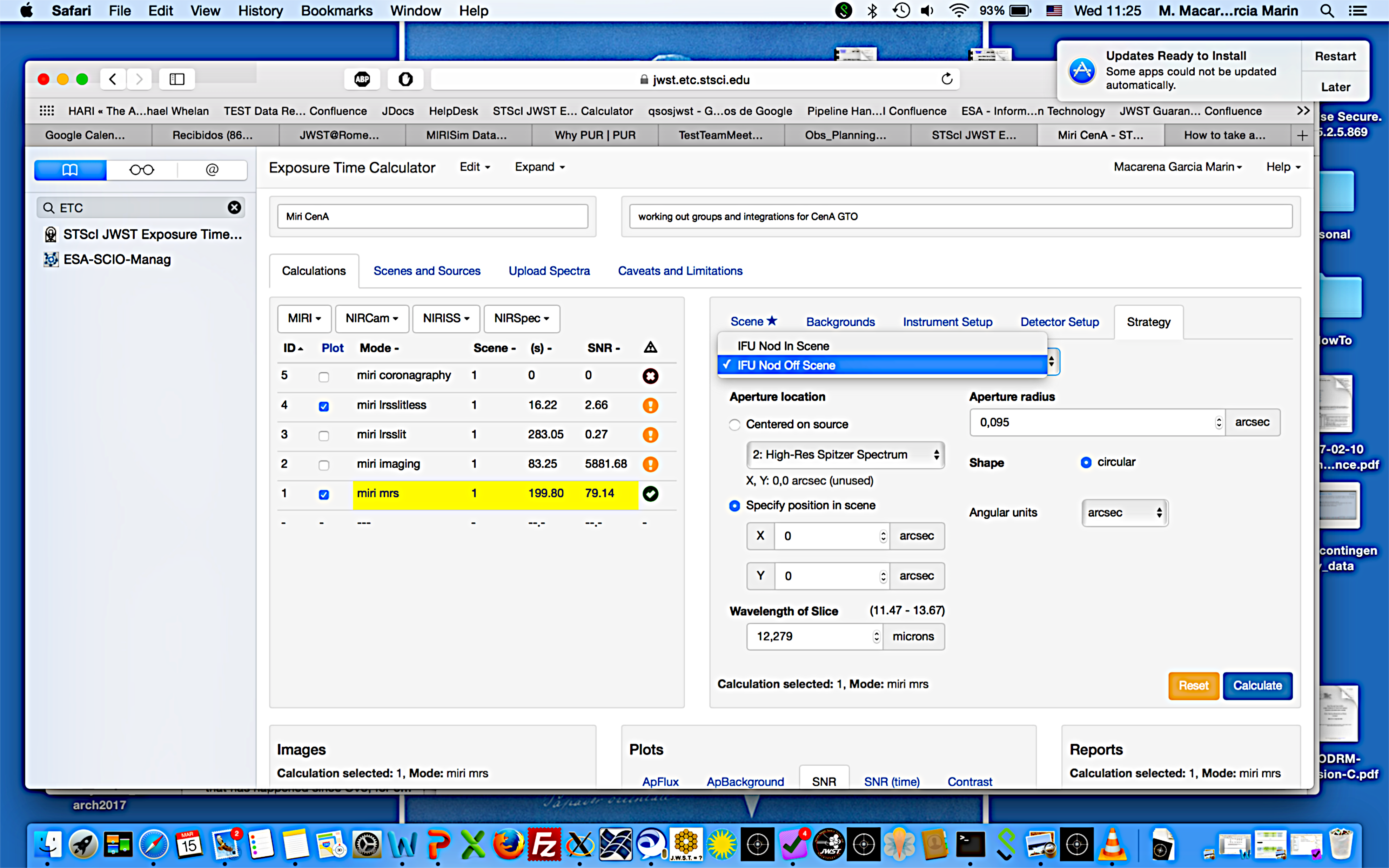 ETC Results: MIRI MRS (IFU)
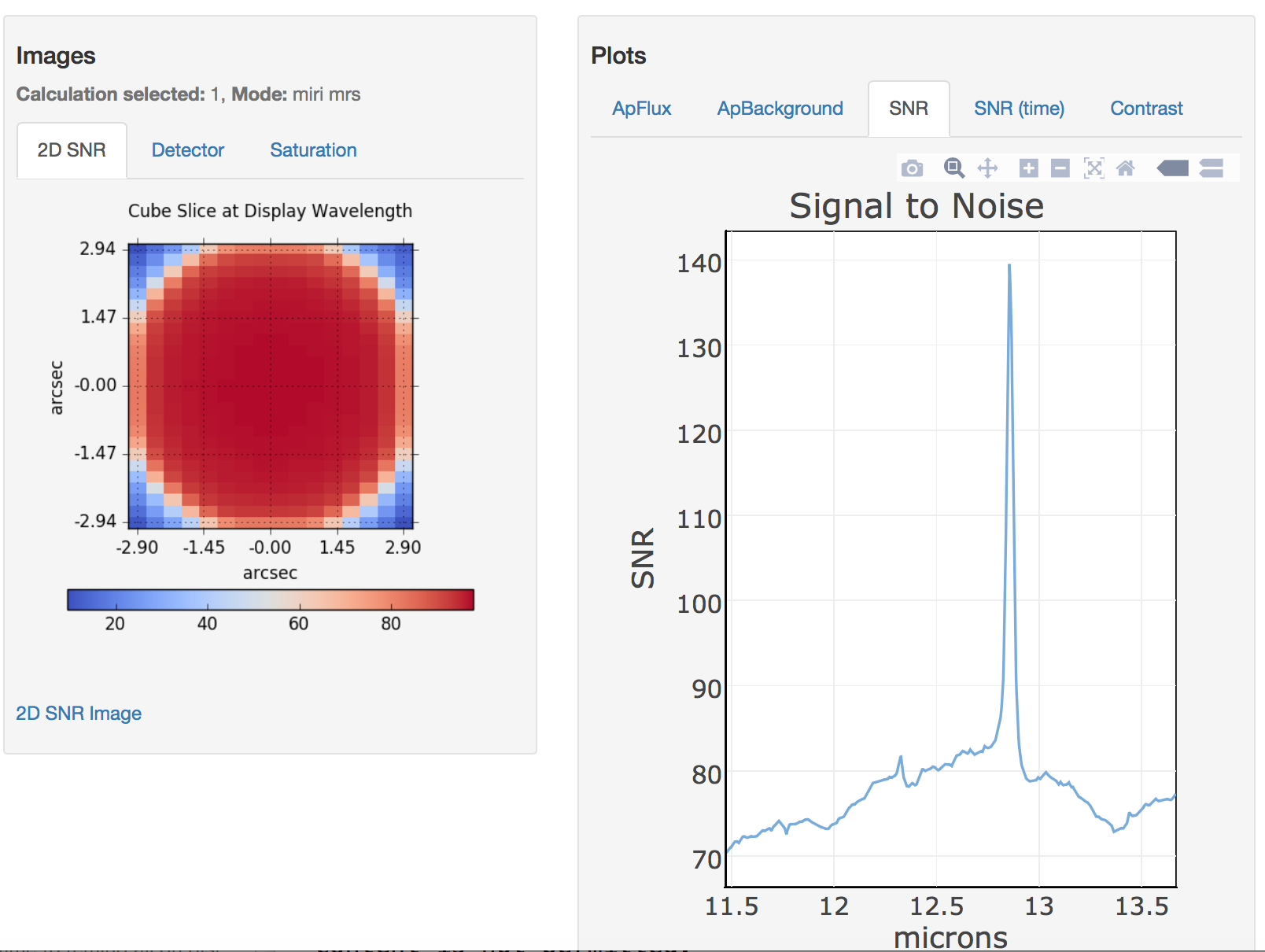 Note that:

The SNR ratio is given for the specified 
Ngroups, Nints and Nexp.
The Nexp can be assumed to be 
individual dithers.

Note of Caution: depending on the chosen pattern 100 redundancy will not apply to all regions and thus the ETC results will not be valid there.
Background, Source Flux, SNR, contrast plots
“Focal Plane”: 2D SNR (per pixel not per dλ in spectr.) map, Detector view, Saturation map
It also gives a report panel with information, warning, errors etc.
ETC Results: MIRI MRS (IFU)
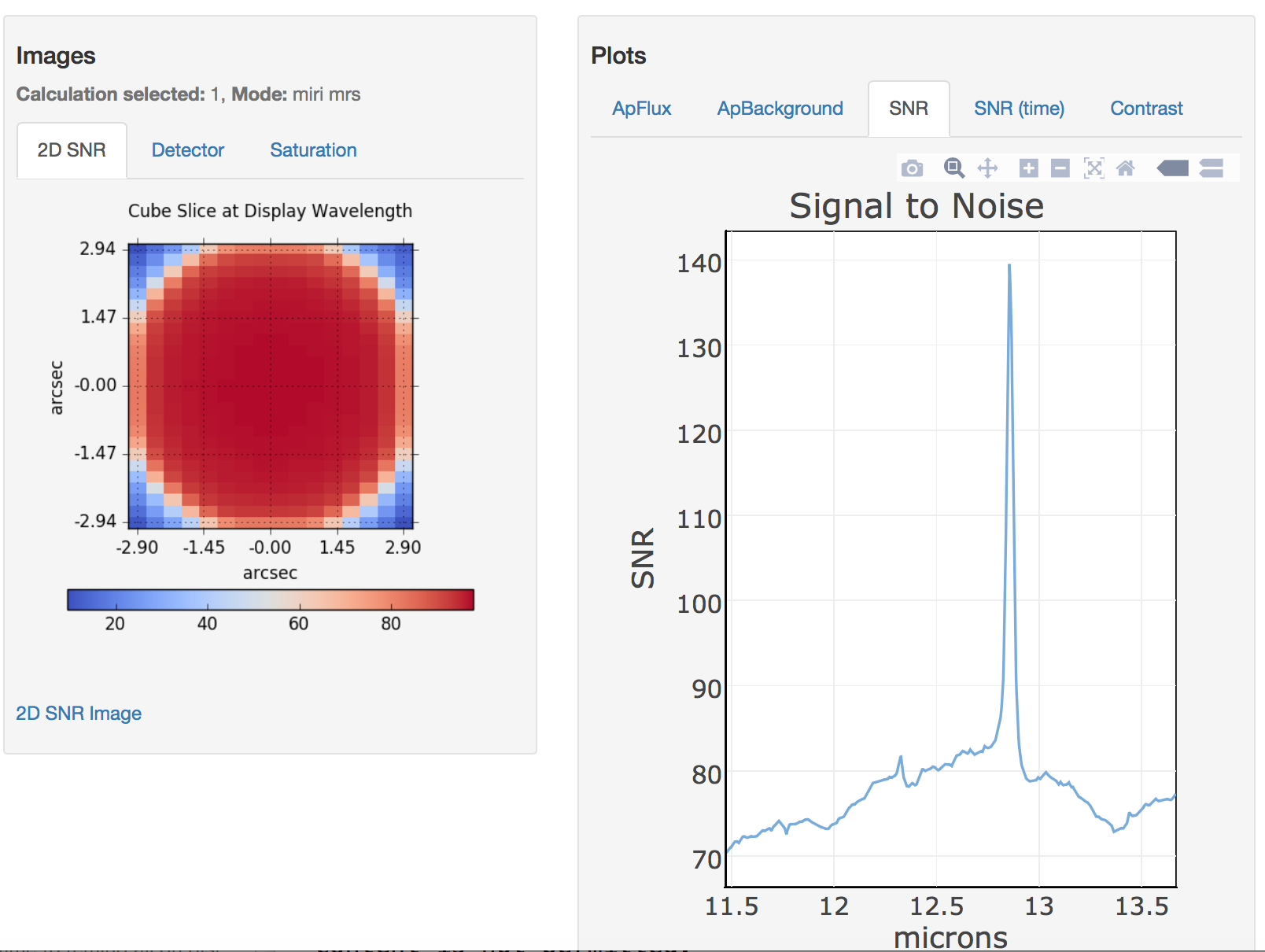 Note on the MIRI detectors:

The SNR reached will vary depending on the Ngroups and Nints. 

One example: Using the MULTIACCUM noise model equations from Rauscher with MIRI detector read noise (SLOW mode) and dark current values from Ressler et al 2015

Ngroups=10, Nint=1: SNR=15.4
Ngroups=20, Nint=1: SNR=29.9
Ngroups=10, Nint=2: SNR=21.8
ETC: MIRI Imaging
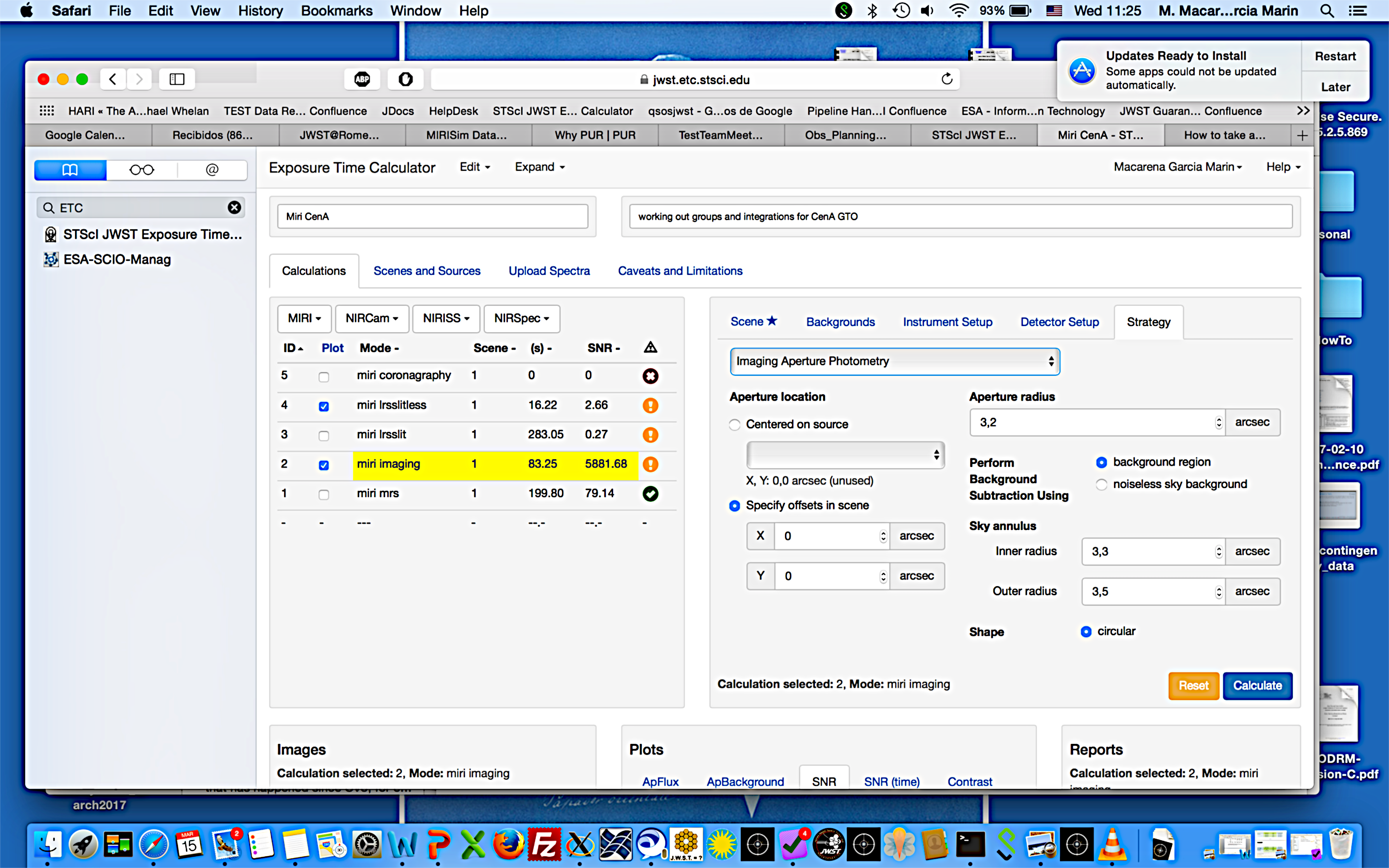 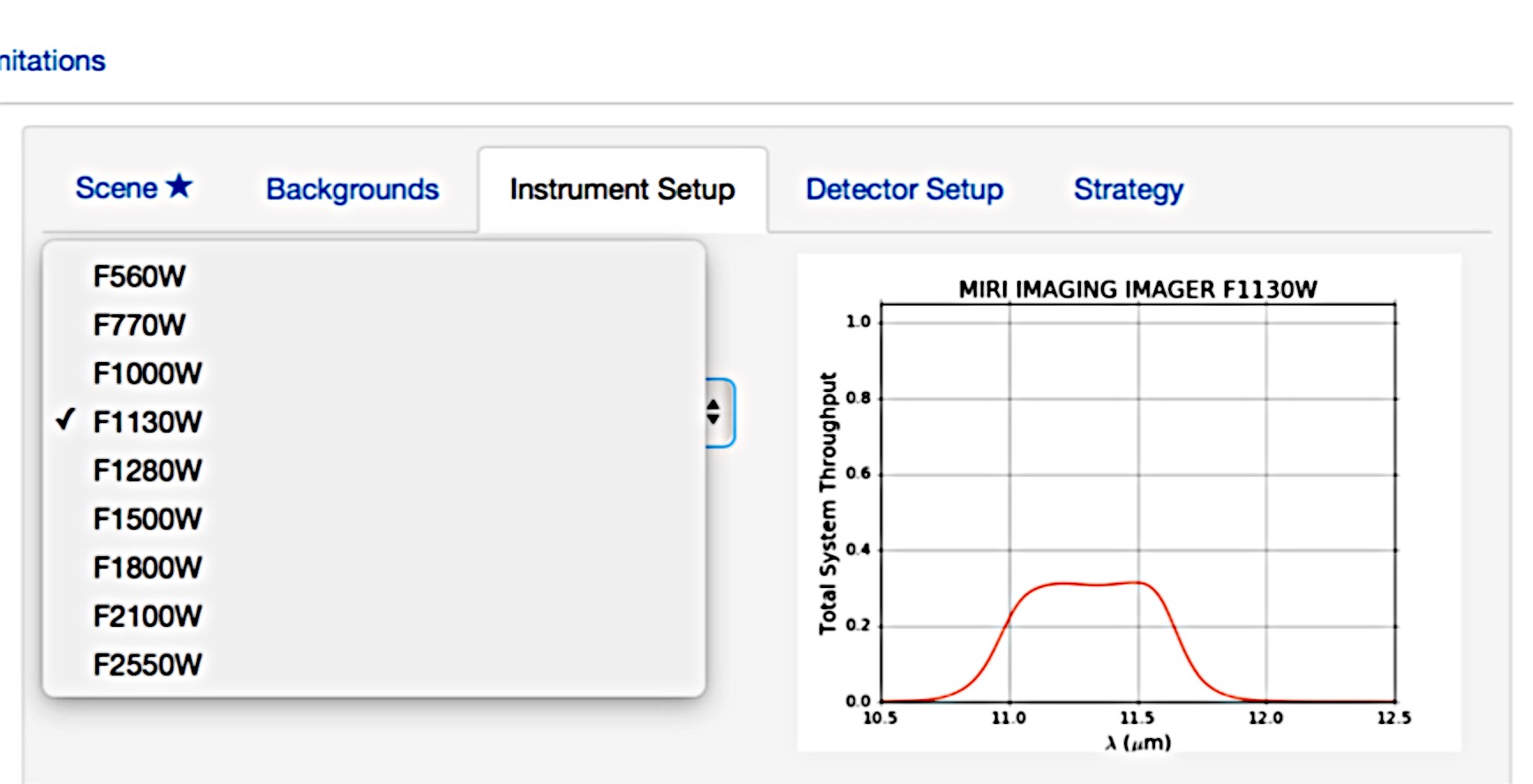 ETC: MIRI Low Resolution Spectrograph
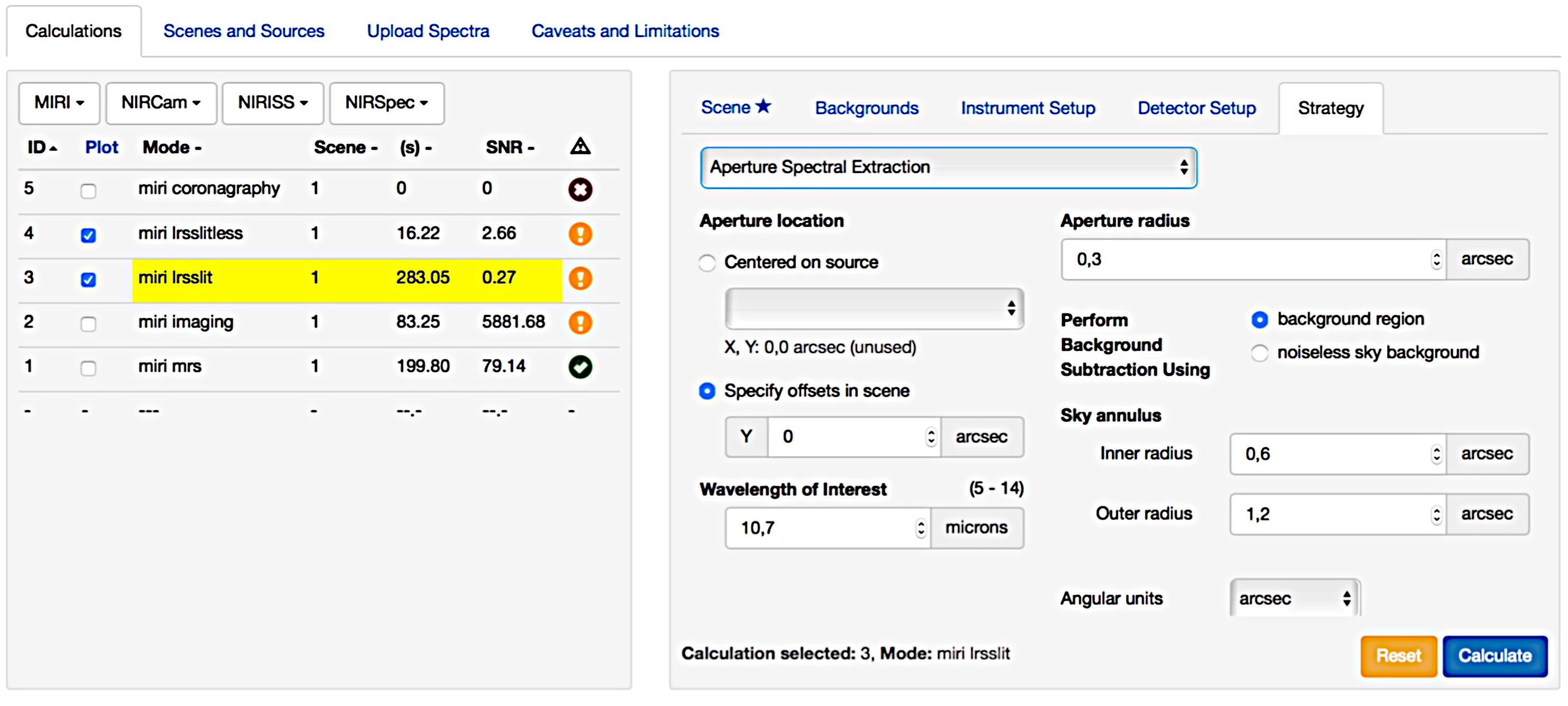 ETC: MIRI Coronagraphy
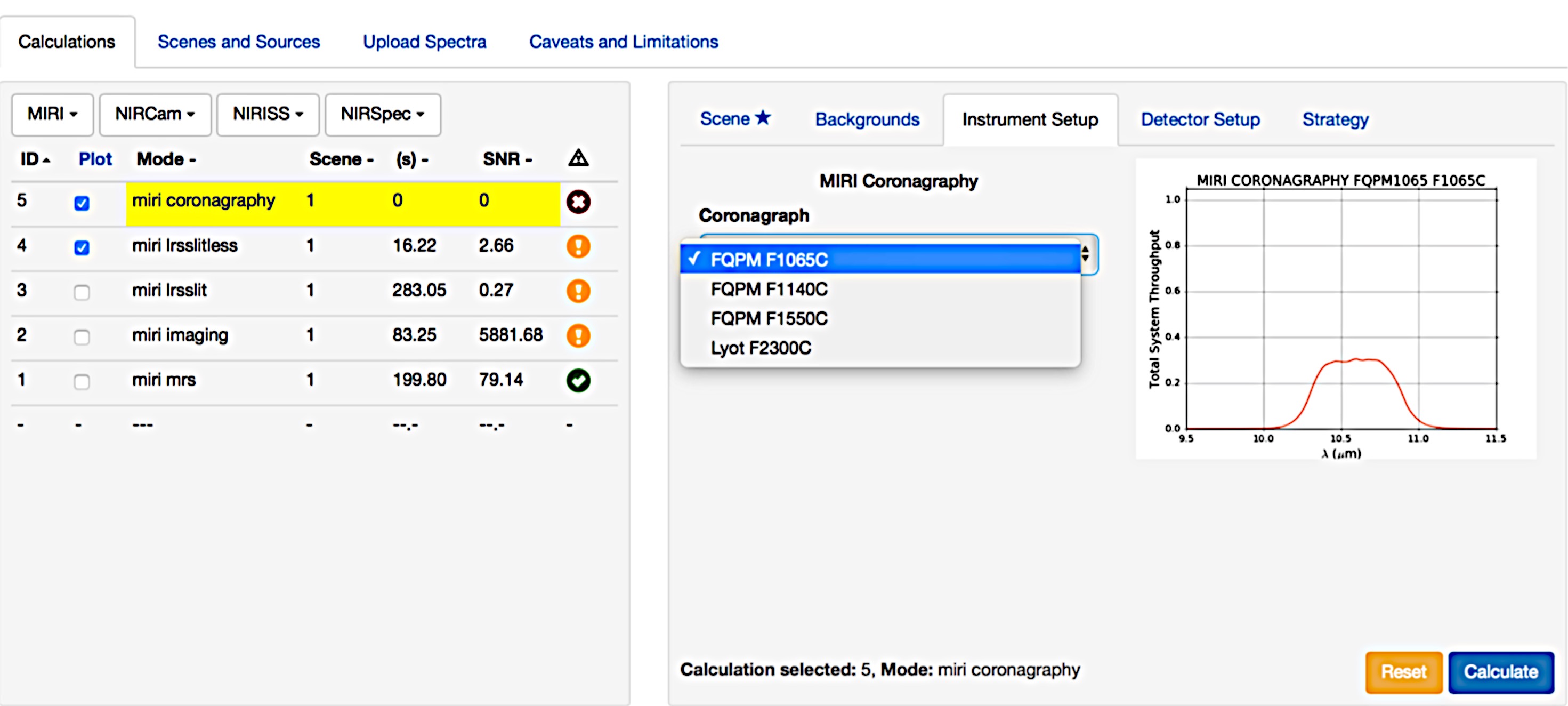 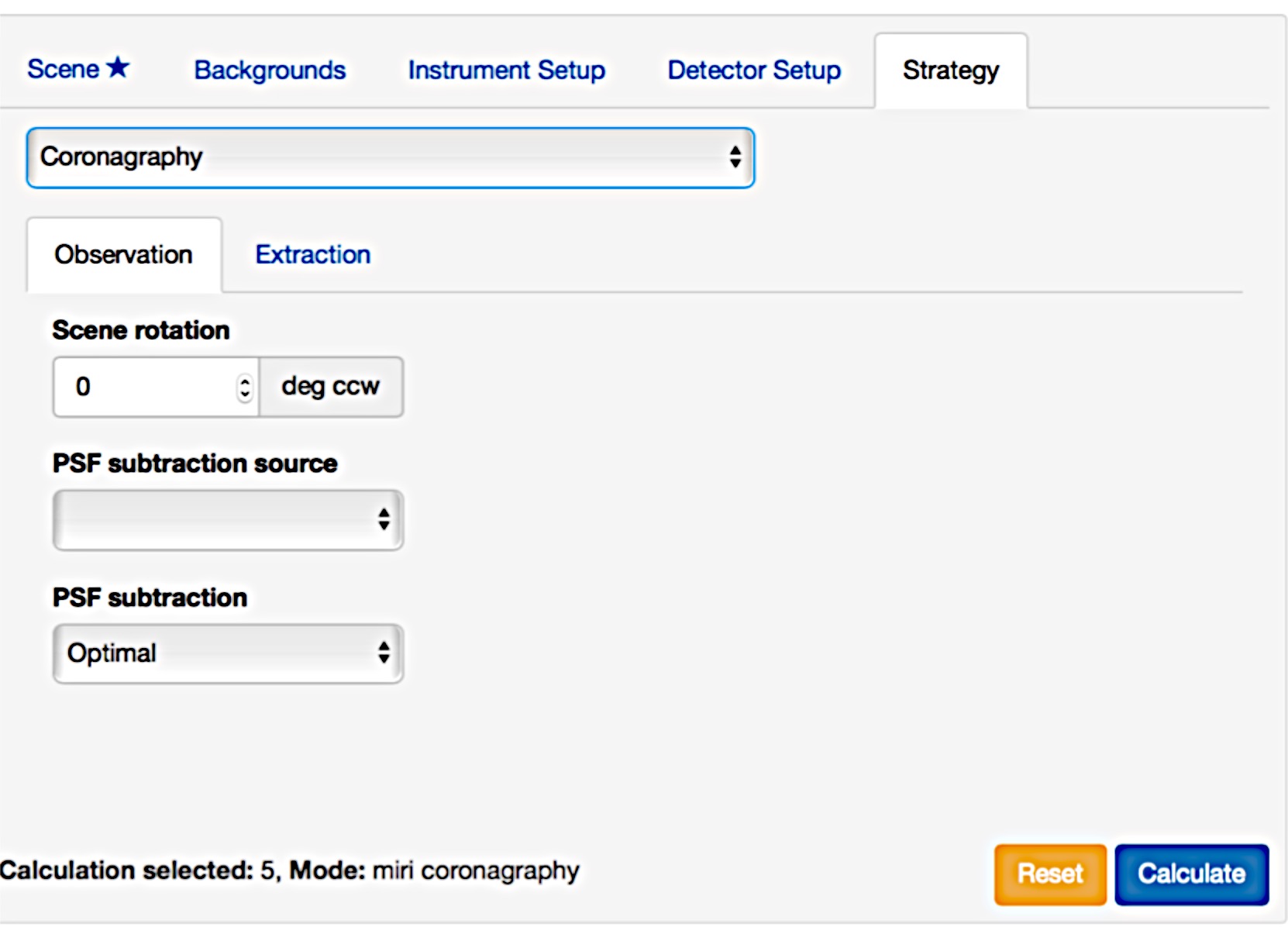 Open Issues
Timing issues
SLOW mode frame time: time is 23.89 s but ETC uses 28.9 s.
Reported exposure time: Time reported assumes 2 additional groups
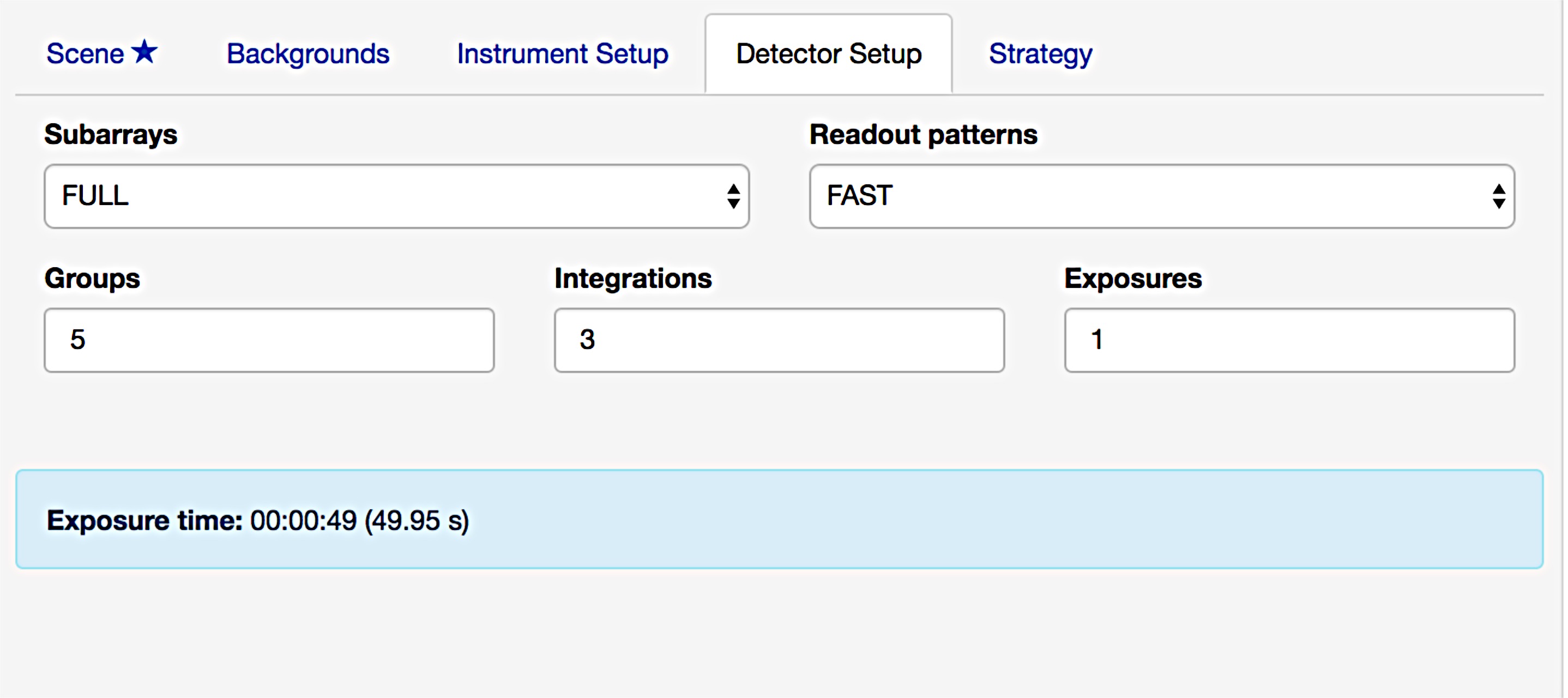 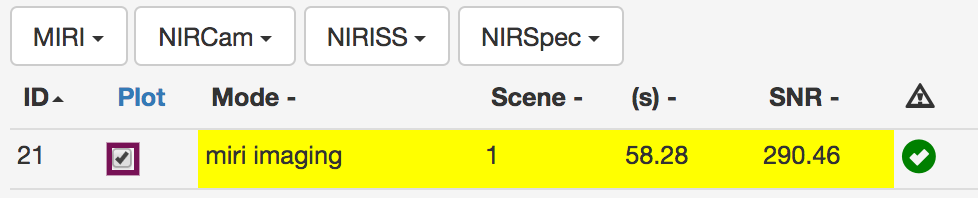 Based on original slide from S. Kendrew
Open Issues
Saturation limits:
 Updated detector information.
PCE/Quantum yield: New reference files have been produced.
Neutral density filter missing.
The STScI ETC team is currently working on fixing these issues for the next release. Good communication with instrument team (two representatives, S. Kendrew from ESA and B. Nixon from STScI attending regular meetings).